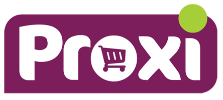 Menu du 15 au 21 avril 2024
Vendredi
Jeudi
Mardi
Lundi
Salade de pâtes
Vache qui rit
Radis
Salade de 
Pommes et fromage
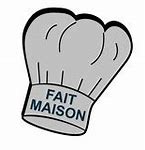 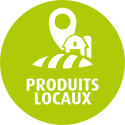 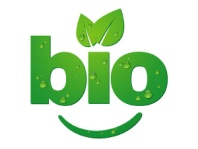 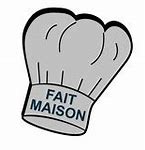 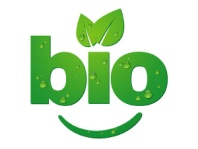 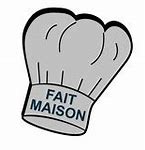 Volaille rôtie

Jardinière de légumes
Lasagne maison
Saucisse 
Purée de légumes
Fricadelle 

Frites
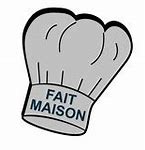 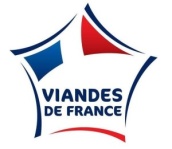 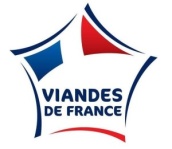 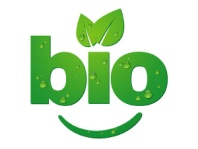 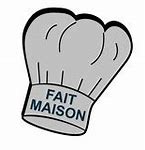 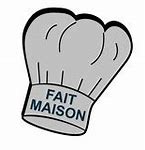 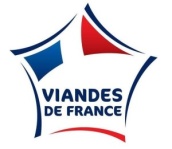 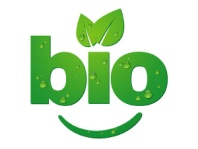 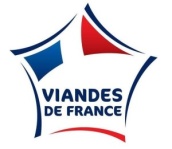 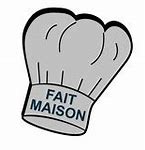 fruit de saison
Cookies
Yaourt
Tarte maison
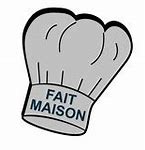 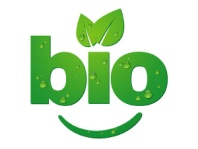 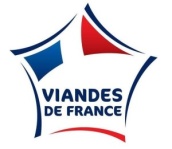 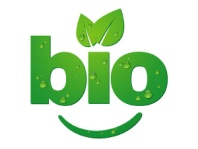 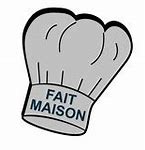 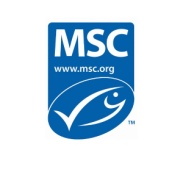 La liste des allergènes susceptibles d’être présents intentionnellement ou par contaminations croisées sont :  
Gluten, Poisson,Crustacés,Œuf,Arachide,Moutarde,mollusques,Soja,Sulfites,Sésame,Céleri,Lupin,Lait,Fruits à coque. 
.
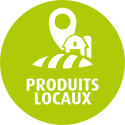 Guillaume GRASSART et son équipe sont heureux de vous accueillir au 3/5, rue Aristide Briand - 59132 Trélon
Tel commande  – 03 27 57 05 88 du lundi au samedi de 8 h à 19 h